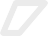 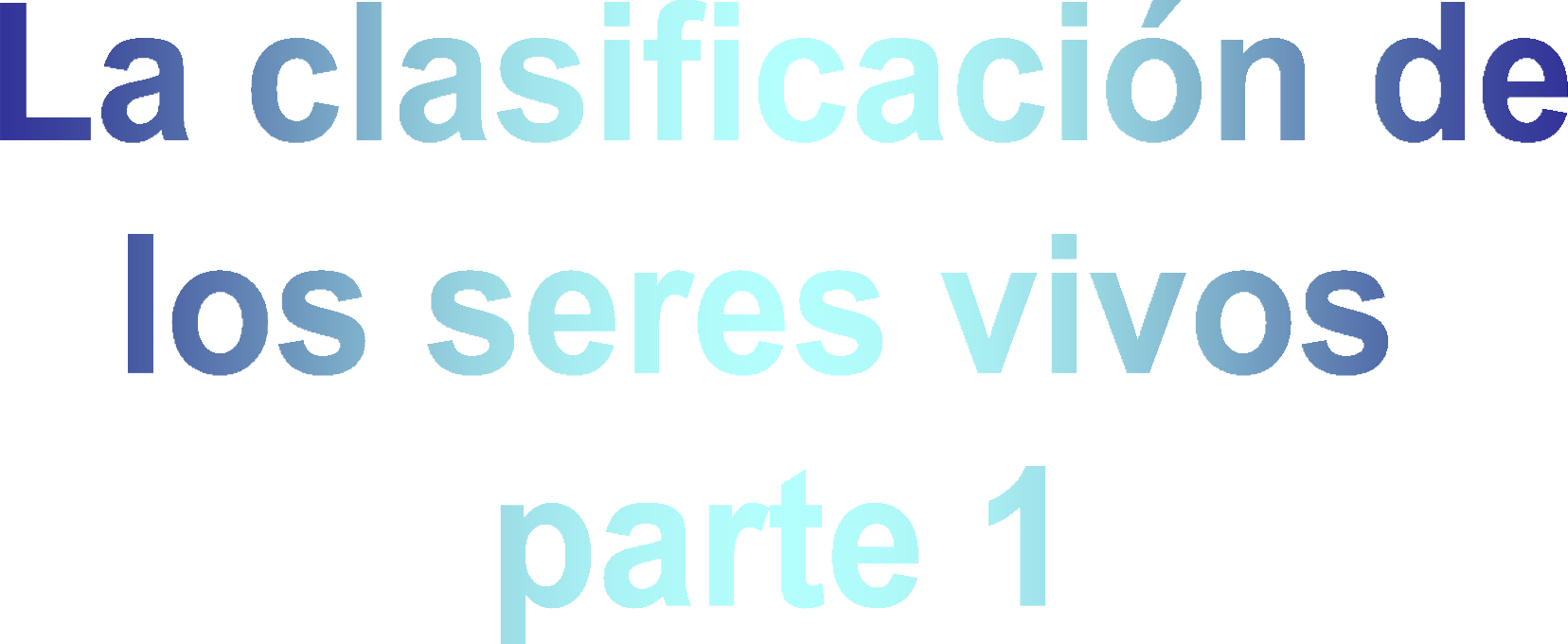 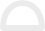 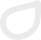 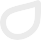 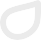 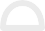 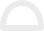 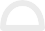 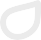 INDICE
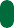 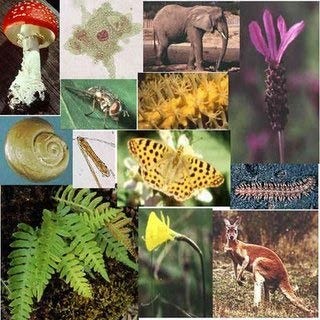 La clasificación de las especies
Diagrama ramificados o “árboles”
Clasificación y filogenia
Los cinco reinos
Reinos Monera
Reino Protoctistas
Reino Hongos
Reino Vegetal
Reino Animal
De las esponjas a los moluscos
Los artrópodos y los equinodermos
Los cordados
1.BIODIVERSIDAD
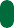 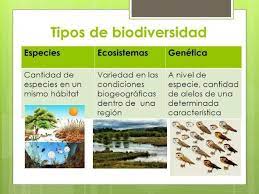 2.- LA CLASIFICACIÓN DE LOS SERES VIVOS
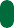 -La clasificación de Aristóteles se basó en criterios muy evidentes a simple vista,  que	tenían en cuenta la forma de los seres vivos, el medio donde viven, la  presencia de sangre…
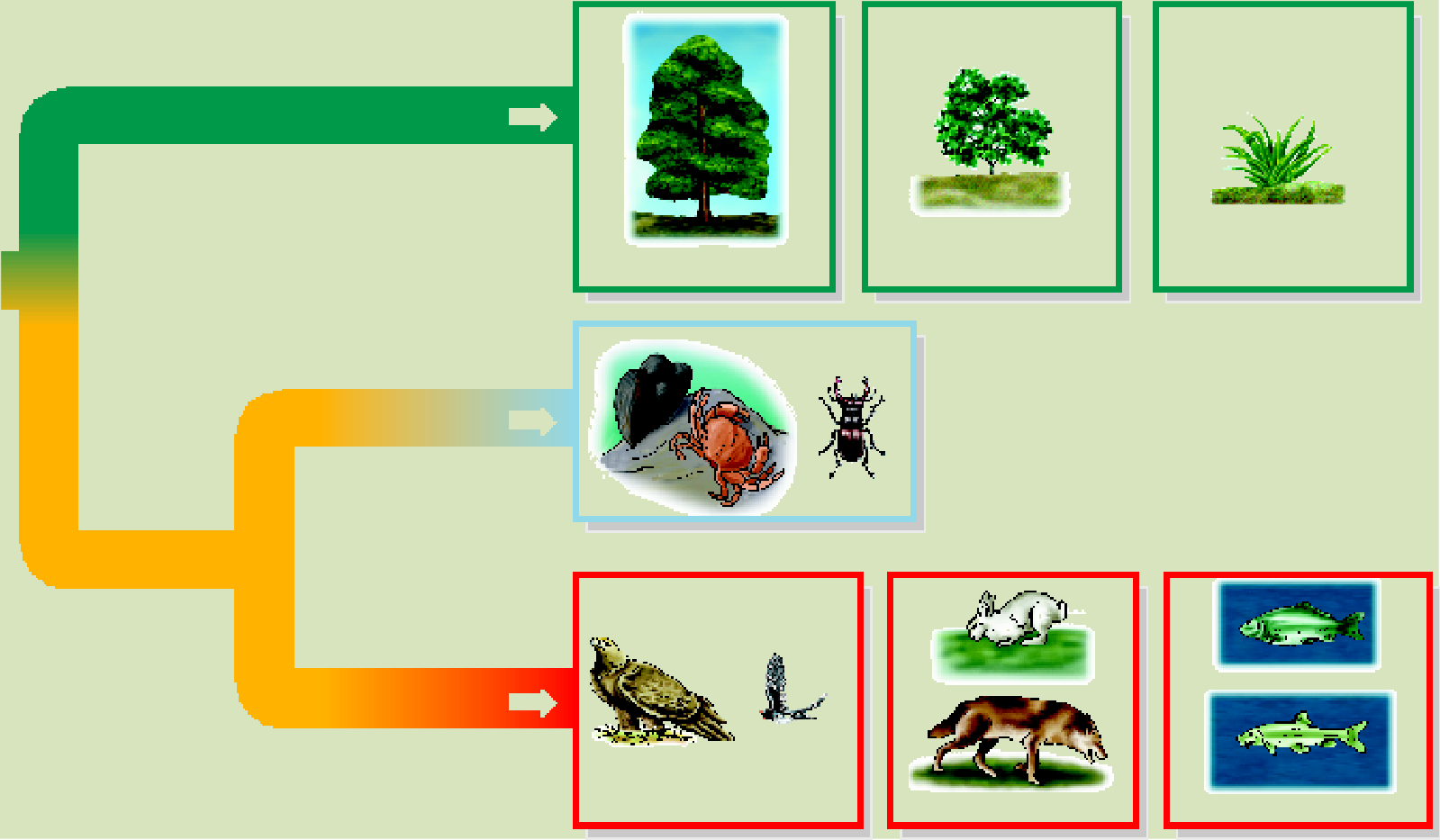 Plantas
SERES  VIVOS
Árboles
Arbustos
Hierba
sin sangre
Animales
con sangre
Voladores
Terrestres
Marinos
LA CLASIFICACIÓN DE LINNEO
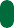 -La clasificación de Linneo se basa en criterios que tienen en cuenta  los caracteres estructurales internos de los seres vivos, además de los  externos. Es la base de la clasificación actual.

Clasificó a los seres vivos en grupos o taxones, que van desde el
Reino, hasta la Especie.
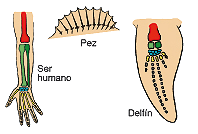 Según Linneo los  delfines pertenecen a los  mamíferos y no a los  peces porque su  esqueleto interno es más  parecido al de los  mamíferos.
Pez
Ser  humano
Delfín
3.-CATEGORÍAS TAXONÓMICAS O TÁXONES
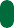 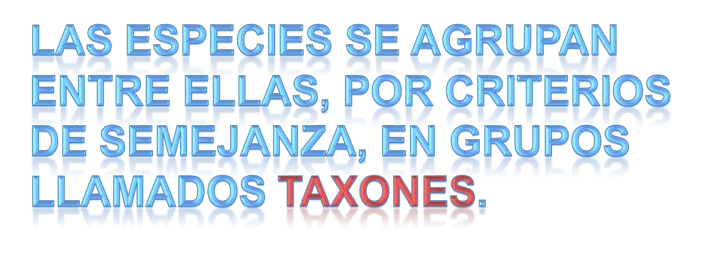 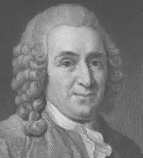 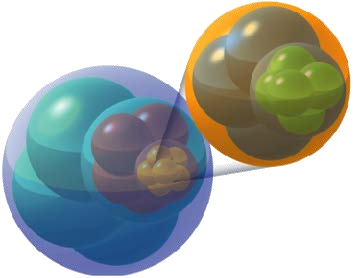 Género

Especie
Especie
FILUM
Especie
Género
Clase
Orden
Especie
Orden
Género
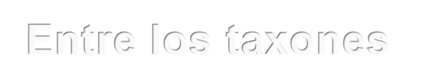 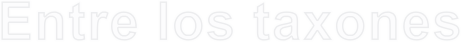 Orden
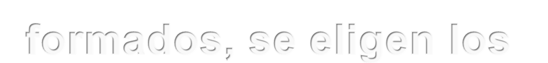 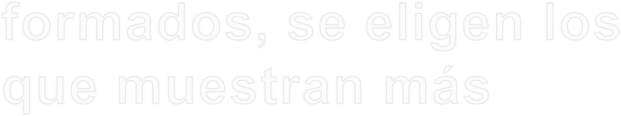 Familia
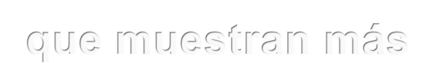 Clase

Clase
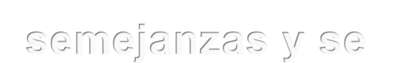 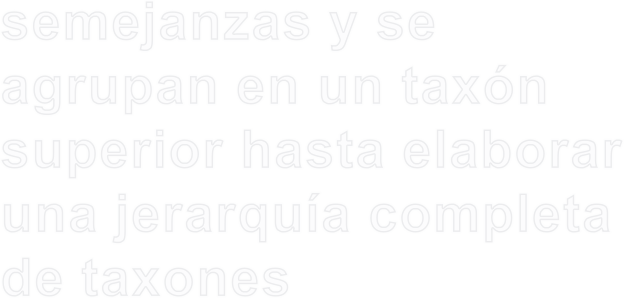 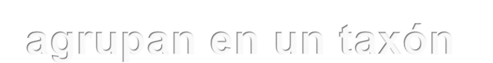 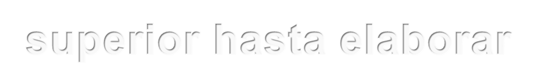 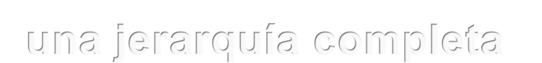 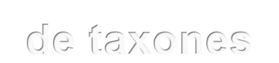 LOS NOMBRES DE LOS TAXONES
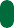 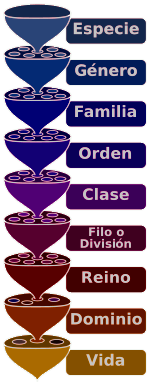 Las categorías taxonómicas  principales, de mayor a menor  amplitud reciben el nombre de:
Reino.
Filo.
Clase.
Orden.
Familia.
Género.
Especie.

Pueden introducirse niveles  intermedios añadiendo los prefijos  “sub” y “super” a cualquiera de los  taxones.
4.-NOMENCLATURA BINOMIAL
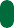 En el sistema de clasificación de Linneo, cada especie recibe un nombre  único de origen latino (o latinizado) que se escribe en cursiva o  subrayada y consta de dos partes: la primera corresponde al género  (inicial en mayúscula) y la segunda a la especie (en minúscula).
Plantae
REINO
Animalia
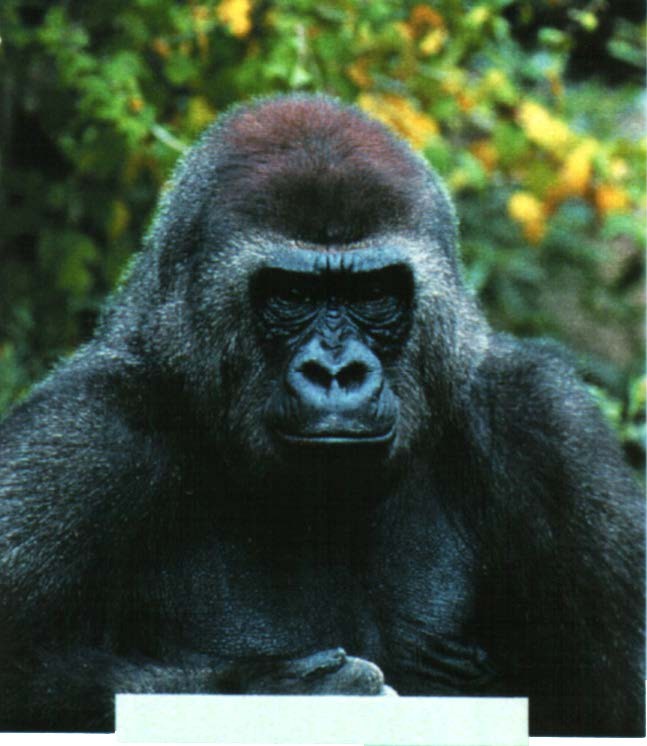 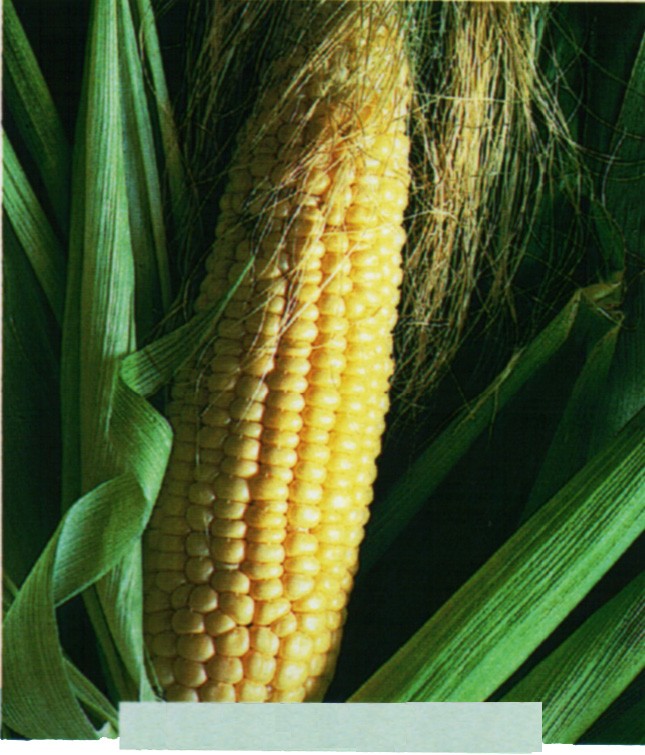 FILUM  DIVISIÓN  TIPO
Espermatophyta
Chordata
CLASE
Mammalia
Monocotyledoneae
Commelinales
ORDEN
Primates
Poaceae
FAMILIA
Pongidae
Zea
GÉNERO
Gorilla
Zea mays
ESPECIE
Gorilla gorilla
Gorila
Maíz
NOMBRE VULGAR
CLASIFICACIÓN TAXÓNOMICA DE UNA ESPECIE
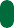 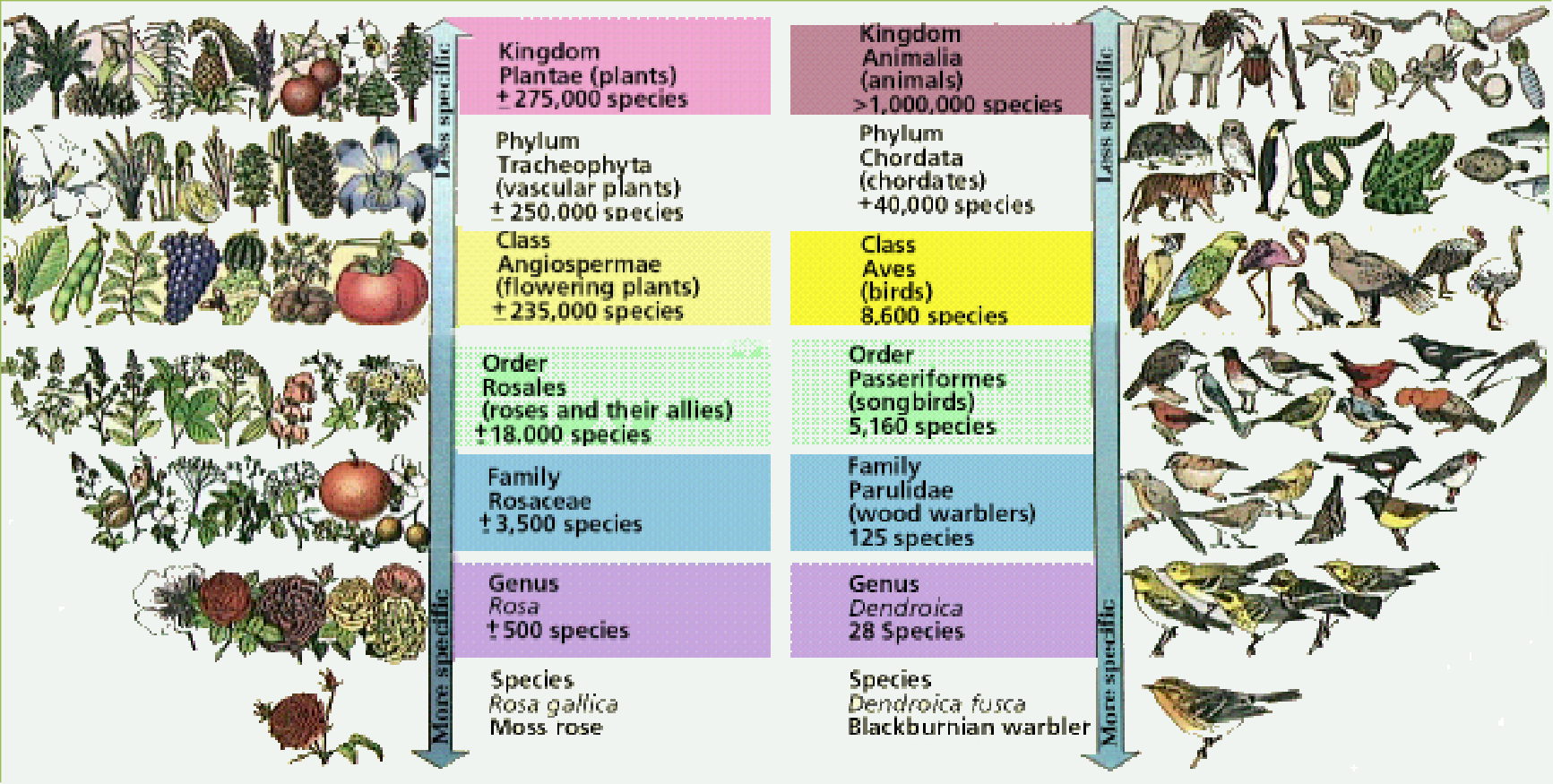 LA CLASIFICACIÓN DESPUÉS DE DARWIN
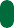 CRITERIOS DE  CLASIFICACIÓN
EL GRADO DE  SIMILITUD
LA GENEALOGÍA
SISTEMA DE CLASIFICACIÓN  EVOLUTIVO O DARWINIANO
a partir de  1960
a partir de  1960
SISTEMA DE  CLASIFICACIÓN FENÉTICO  O NUMÉRICO
SISTEMA DE CLASIFICACIÓN  CLADÍSTICO O  CLADIFICACIÓN
5.-CLASIFICACIÓN ACTUAL DE LOS SERES VIVOS
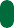 Todas las formas de vida conocidas se reúnen en grandes grupos, a los que  llamamos Reinos.
Todos los individuos del mismo Reino tienen las características básicas iguales.

La clasificación más utilizada agrupa los seres vivos en cinco Reinos:
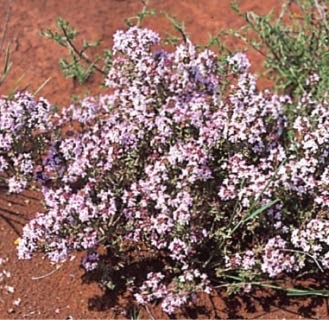 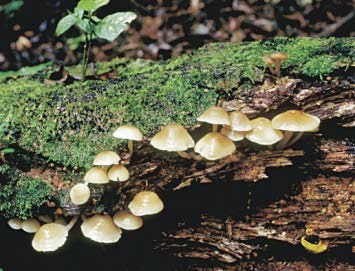 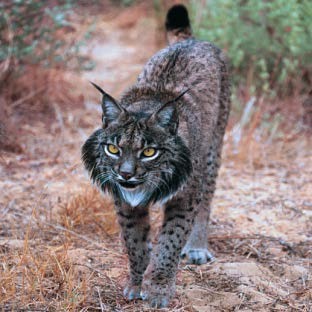 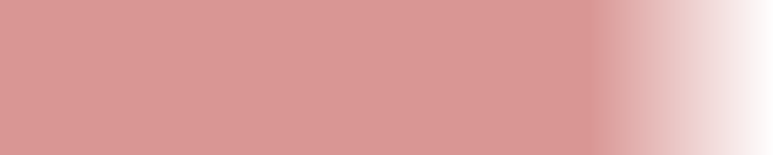 Además de los tradicionales reinos  animal y vegetal, se definieron tres  reinos más.
Hongos
Plantas
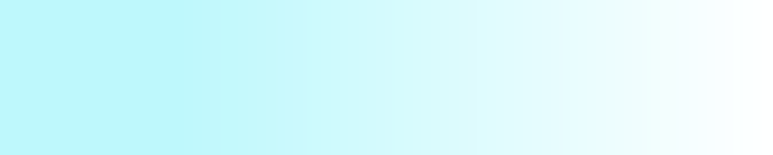 Debido a la ausencia de verdadero  núcleo en los procariontes, estos fueron  incluidos en el reino monera.
Animales
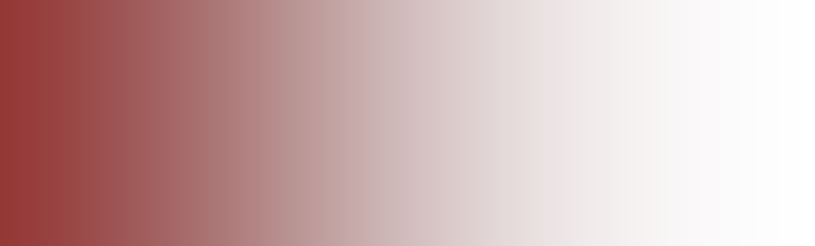 Los hongos fueron incluidos en un reino  aparte debido a sus características  peculiares que los diferenciaban de los  vegetales. Fue Whittaker quién creó este  reino.
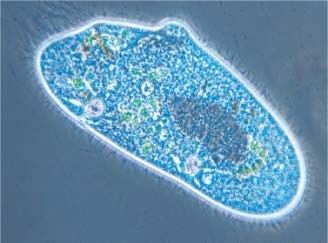 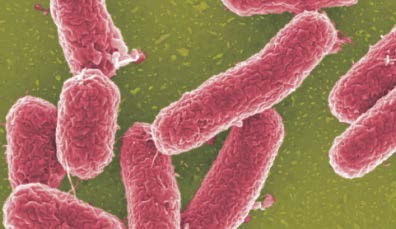 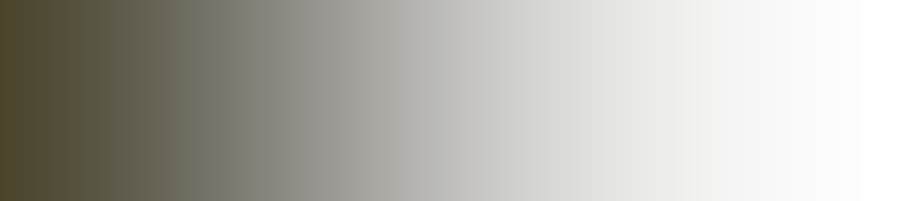 Se definió un quinto reino que incluía a todos  los que no entraban en los anteriores:  protoctista. Lo realizó Whittaker y Lynn  Margulis.
Monera
Protoctistas
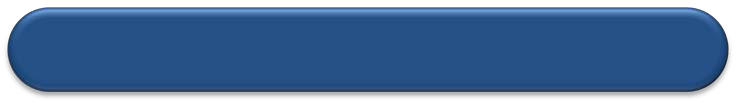 REINOS
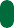 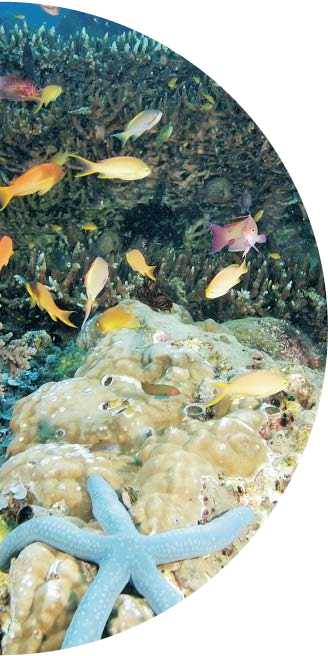 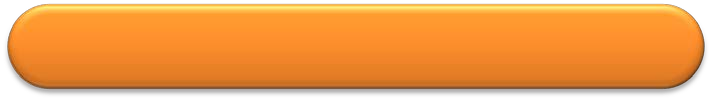 Moneras


Protoctistas

Hongos


Vegetales

Animales
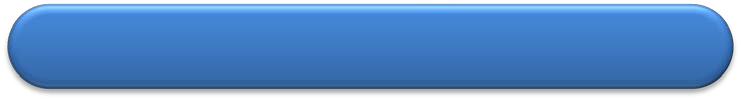 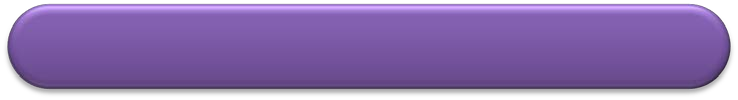 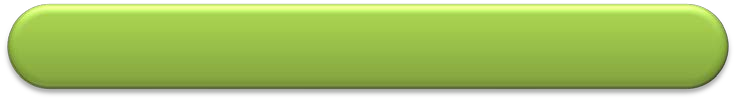 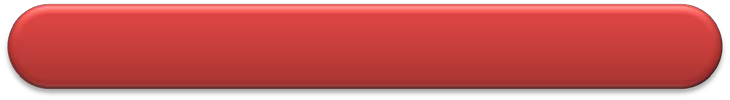 6.-CARACTERÍSTICAS DE LOS 5 REINOS
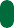 Hay excepciones a cualquier conjunto simple de criterios empleados para  caracterizar los dominios y reinos, pero 3 características son útiles:
Tipo de célula (Procariota o Eucariota)
Número de células en cada organismo (Unicelulares o Pluricelulares)
Modo de nutrición (obtención de energía) (Autótrofos o Heterótrofos)
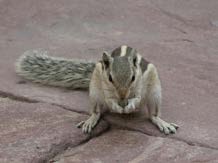 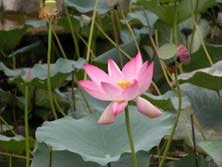 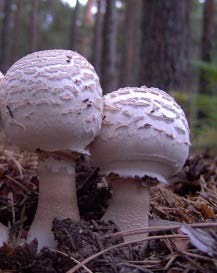 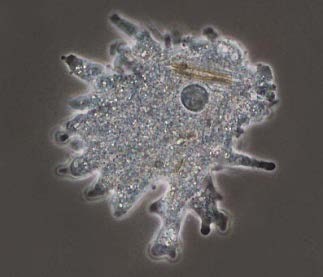 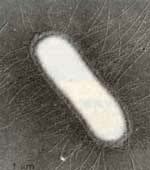 DOMINIOS
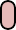 Aunque esté aceptada, la división en 5 reinos no resuelve todas las  contradicciones.

Actualmente se divide a las formas de vida en tres dominios diferentes.

Se realizó comparando la secuencia de nucleótidos de un tipo de ARN  ribosómico, y lo realizó Carl Woese en 1991.

Los 3 dominios son:

Archaea o Arqueobacterias
Bacteria o Eubacterias
Eukarya o Eucariotas

Las Arqueobacterias (bacterias primitivas) y las Eubacterias son  procariotas.

Dentro de las Eukarya tenemos a los Reinos Hongos, Animales y  Plantas.
DOMINIOS
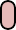 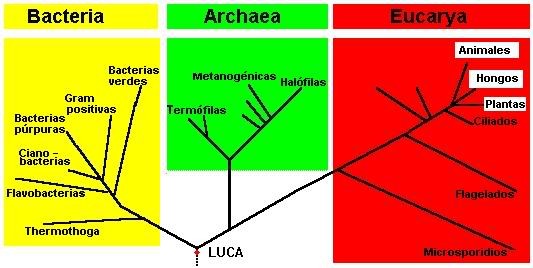 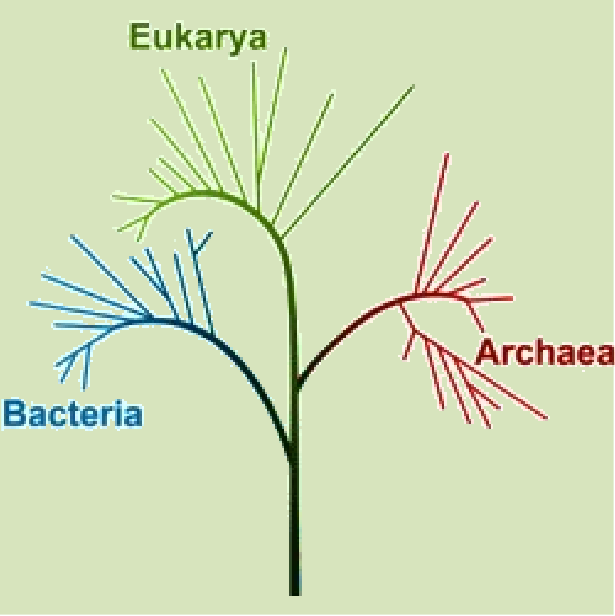 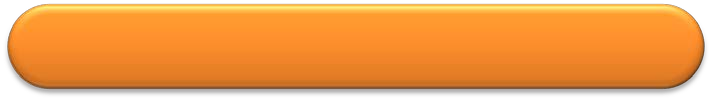 7.-REINO MONERAS
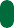 Son organismos procariontes, unicelulares y poseen  pared celular, por dentro, y pegada a esa pared está  la membrana celular.
Reino MONERAS
Su nutrición es muy variada. Se dividen en dos  grupos: la heterótrofas (saprofitas, simbióticas o  parásitas) y las autótrofa.
Arqueobacterias
Eubacterias
Reproducción asexual (bipartición). Tienen  mecanismos para intercambiar información genética.
Bacterias  que viven en  ambientes  extremos.
Bacterias  típicas.
El citoplasma es una material gelatinoso donde se  encuentra el nucleoide (ADN).
Las bacterias se distinguen según su forma exterior:  esféricas, alargadas, en forma de espiral y en forma  de coma.
Algas verdes
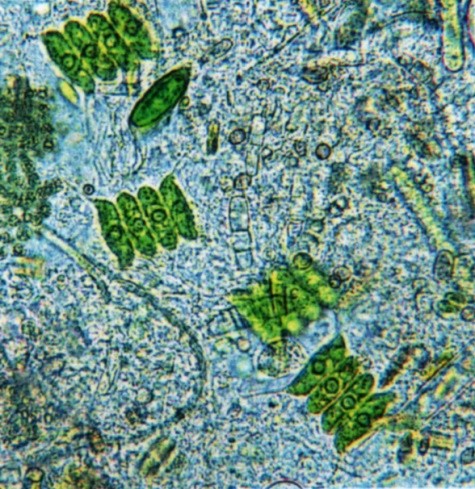 Algunas poseen flagelos y esporas de resistencia.
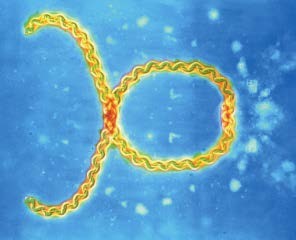 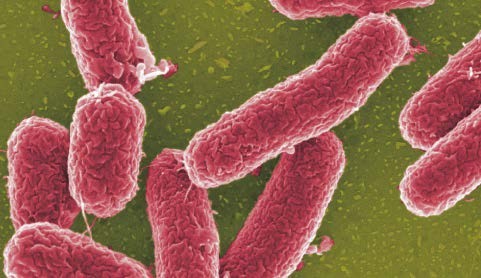 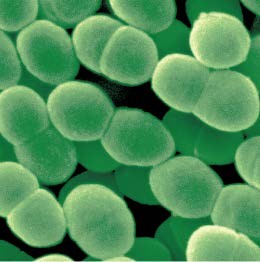 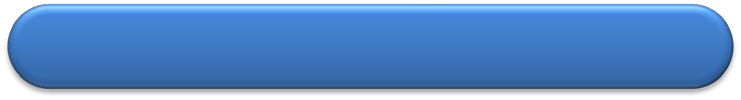 8.-REINO PROTOCTISTA
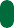 Muchos son unicelulares, algunos pluricelulares.
Su nutrición es variada algunos fotosintéticos otros heterótrofos.
Su reproducción tanto sexual como asexual.
Algunos son móviles mediante cilios, flagelos o seudopodos.
En este reino tenemos 2 grupos. (rasgos de animales y de plantas)
Los protozoos son unicelulares eucariontes.  Viven en ambientes acuáticos y dentro de otros  seres vivos.
Muchas veces habitan dentro de insectos, los que  se comportan como vectores, ya que una vez que  estos pican a otro animal este se enferma,  ejemplo: el plasmodio que produce la malaria.
Reino PROTOCTISTAS
Protozoos
Algas
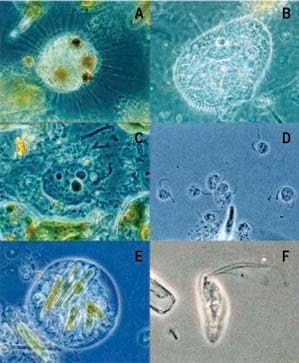 Cualquier eucariota que  no entre en otro reino.
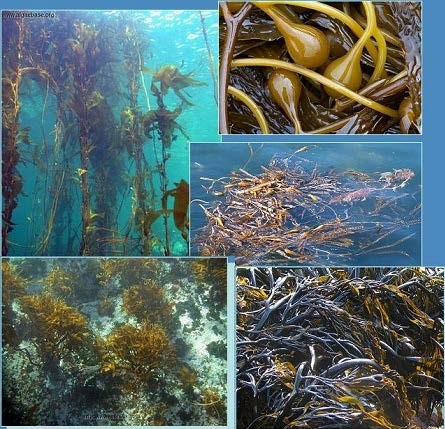 Las algas pueden ser pluricelulares o  unicelulares conformando el plancton. Las  algas unicelulares pueden ser autótrofas y  heterótrofas, en cambio las pluricelulares son  autótrofas, pueden ser verdes, pardas o rojas
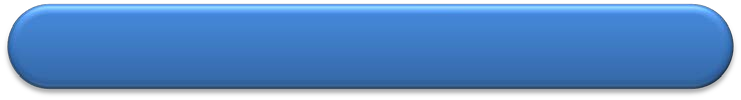 2. Reino Protoctista
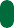 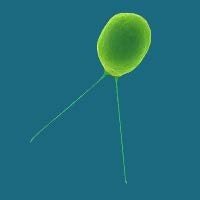 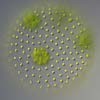 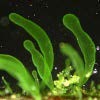 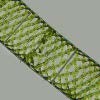 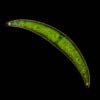 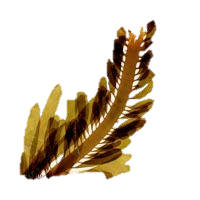 Clorófitos
ALGAS
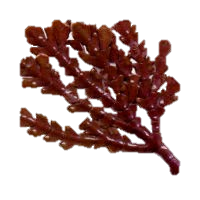 Feófitos (Phaeophyta)
Rodófitos  (Rhodophyta)
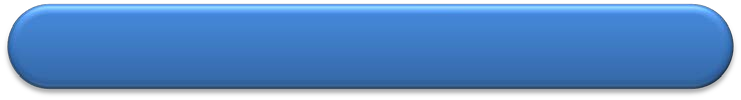 2. Reino Protoctista
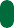 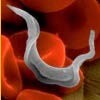 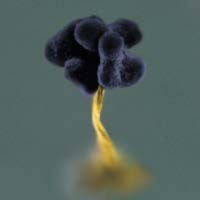 Euglenozoos  (Euglenozoa)
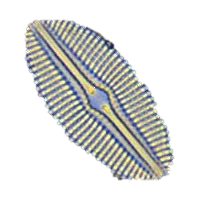 Mixomicotes  (Myxomycota)
Bacilarofitos  (Diatomeas)
PROTOZOOS
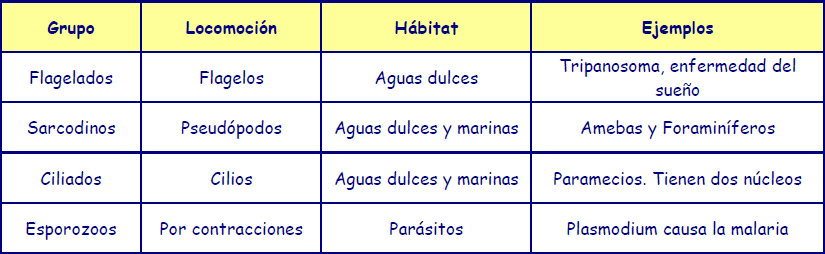 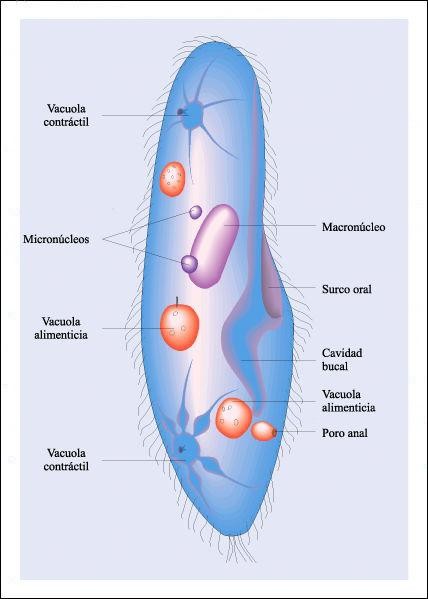 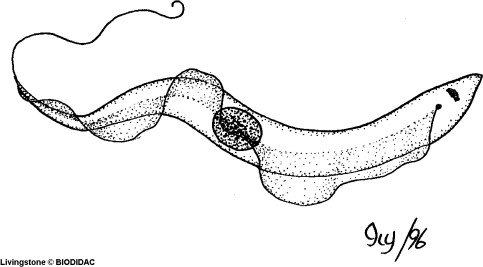 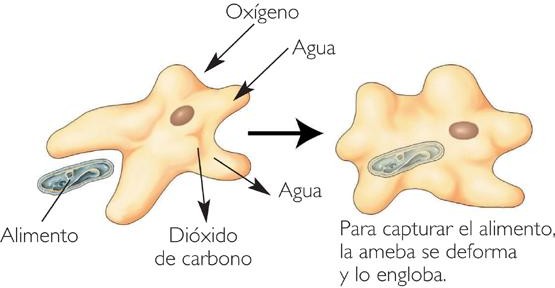 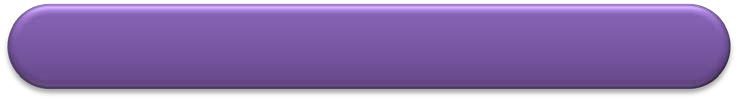 9.-REINO HONGOS
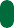 Los hongos son organismos eucariontes.
Existen tanto individuos multicelulares como hongos unicelulares.

Difieren de las plantas en que los hongos son heterótrofos y su  pared celular es de quitina (como el exoesqueleto de los  artrópodos)
En los hongos multicelulares, el cuerpo vegetativo es un micelio
compuesto por filamentos en forma de tubo denominado hifas.
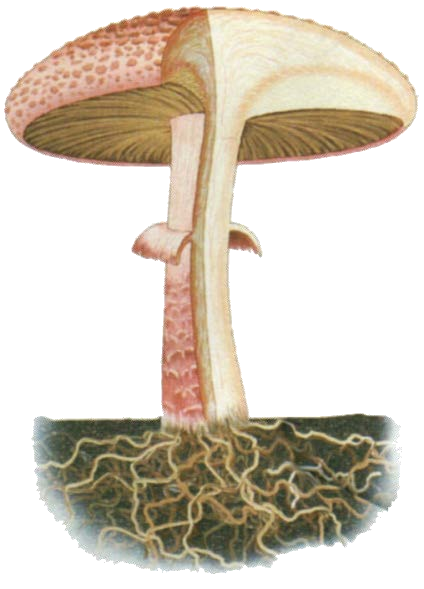 Seta
Hifas
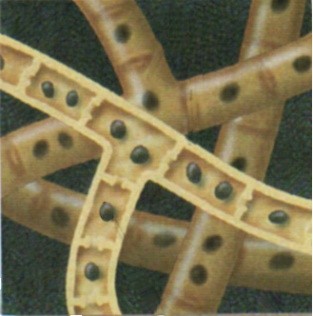 Micelio
Núcleo
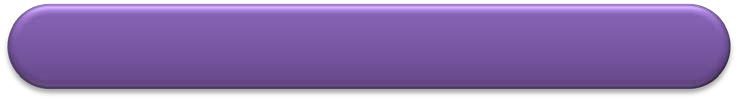 9.-. Reino Fungi, Hongos
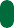 Su nutrición es heterótrofa y obtienen el alimento por
absorción directa del medio. Pueden ser:
Saprobiontes. Obtienen el alimento de materia  muerta. Vierten enzimas digestivas, transforman  las moléculas complejas en sencillas y las  absorben.
Parásitos. Se alimentan de huéspedes vivos y  causan enfermedades en animales y plantas.
Simbiontes. Consiguen su alimento de otros  organismos con los que establecen relaciones  beneficiosas para ambos.
Líquenes (hongos y algas)  Micorrizas (hongos y raíces)
Su reproducción puede ser:
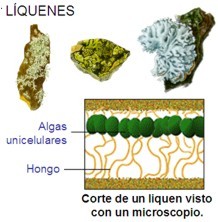 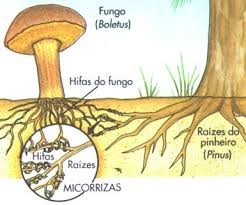 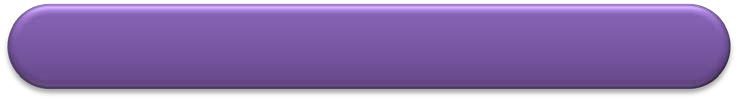 3. Reino Fungi, Hongos
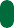 Su Reproducción puede ser:
Asexual por esporas
Sexual por fusión de las hifas
Reino HONGOS
Su clasificación es compleja, se basa en los métodos y  estructuras que utilizan para su reproducción.
Mohos
Levaduras
Levaduras. Son hongos unicelulares.
Moho. Son pluricelulares que forman un micelio de aspecto  algodonosos sobre la superficie de muchos alimentos.
Penicillium.
Setas. Estructura reproductora de algunos hongos (algunos  son muy apreciados gastronómicamente).
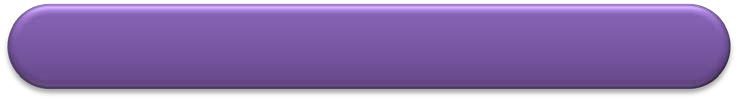 9,-. Reino Fungi, Hongos
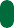 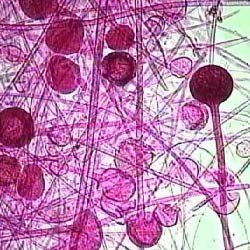 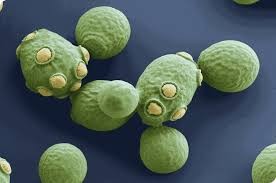 Reino HONGOS
Mohos
Levaduras
Mohos.
Levadura
Setas
Líquenes
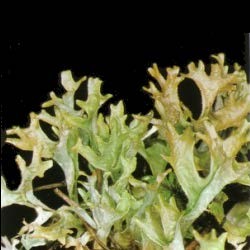 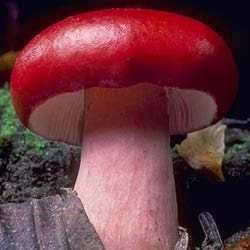 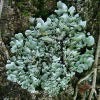 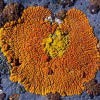 Setas
Líquenes
Son asociaciones simbióticas entre hongos y  algas.